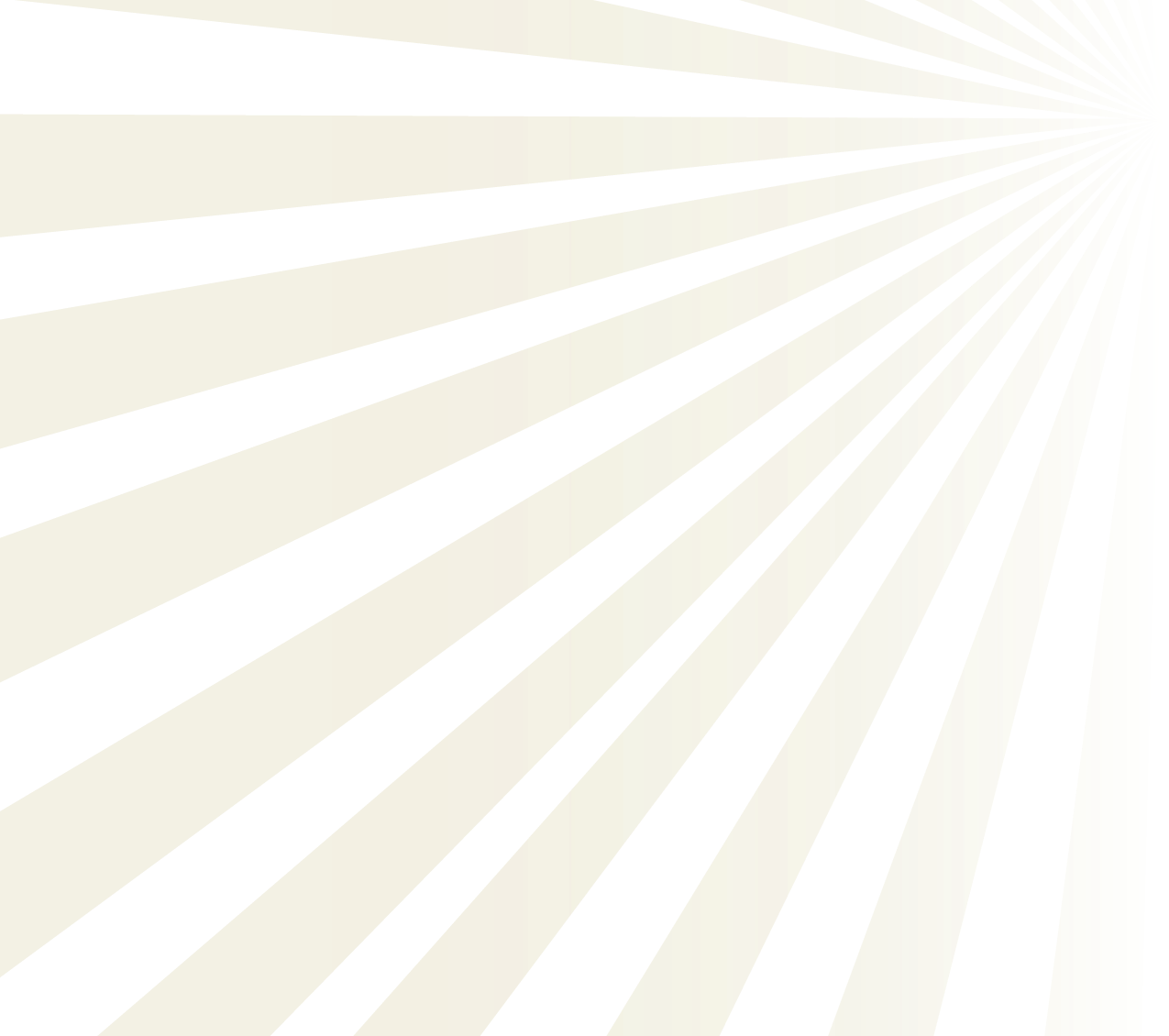 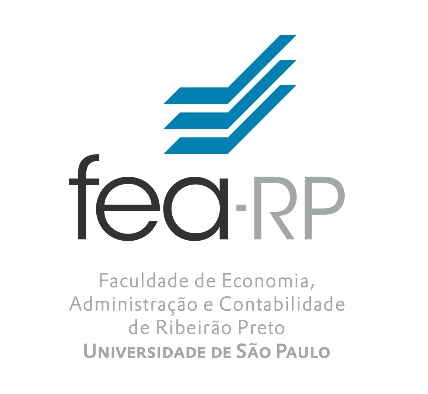 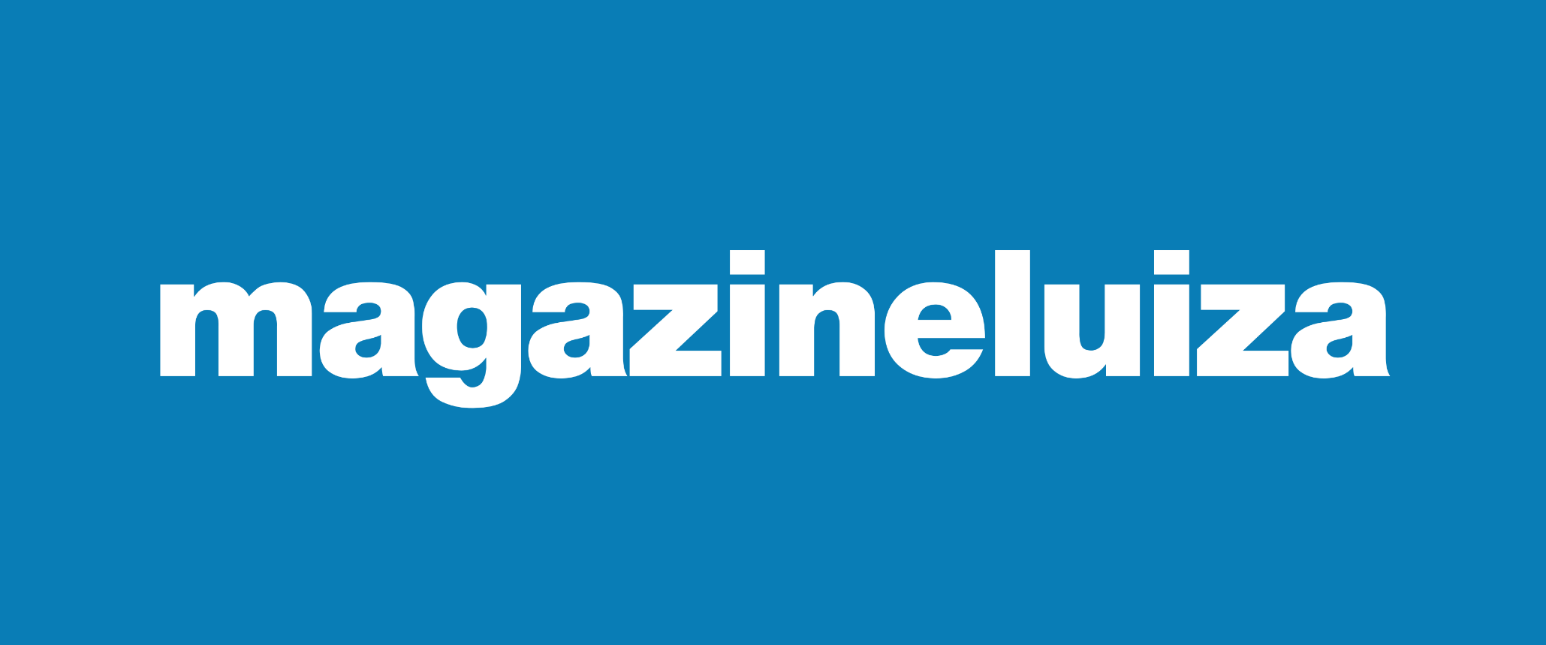 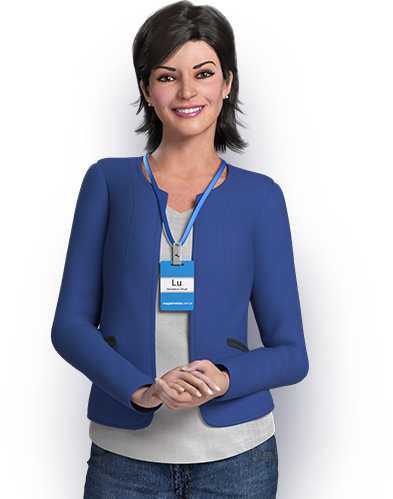 ANÁLISE DAS DEMONSTRAÇÕES CONTÁBEIS
Felippe Andrade
Marlos Fernandes
Monyk Cardoso
Pedro Vilhena
Yuri Azevedo
Relatório dos auditores externos
Auditoria: KPMG
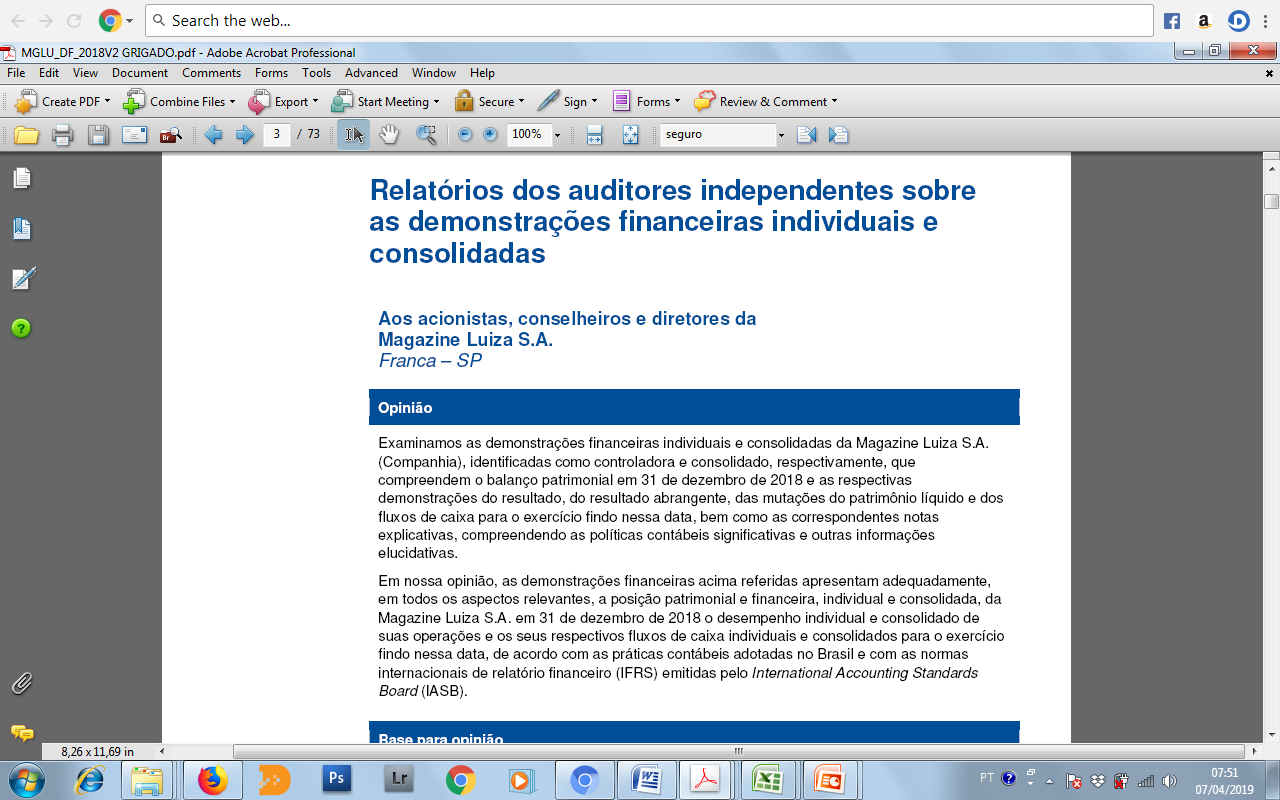 Fonte : Demonstrações Contábeis Magazine Luiza S.A. 31/12/2018 E 2017
PPA auditores externos
Auditoria: KPMG
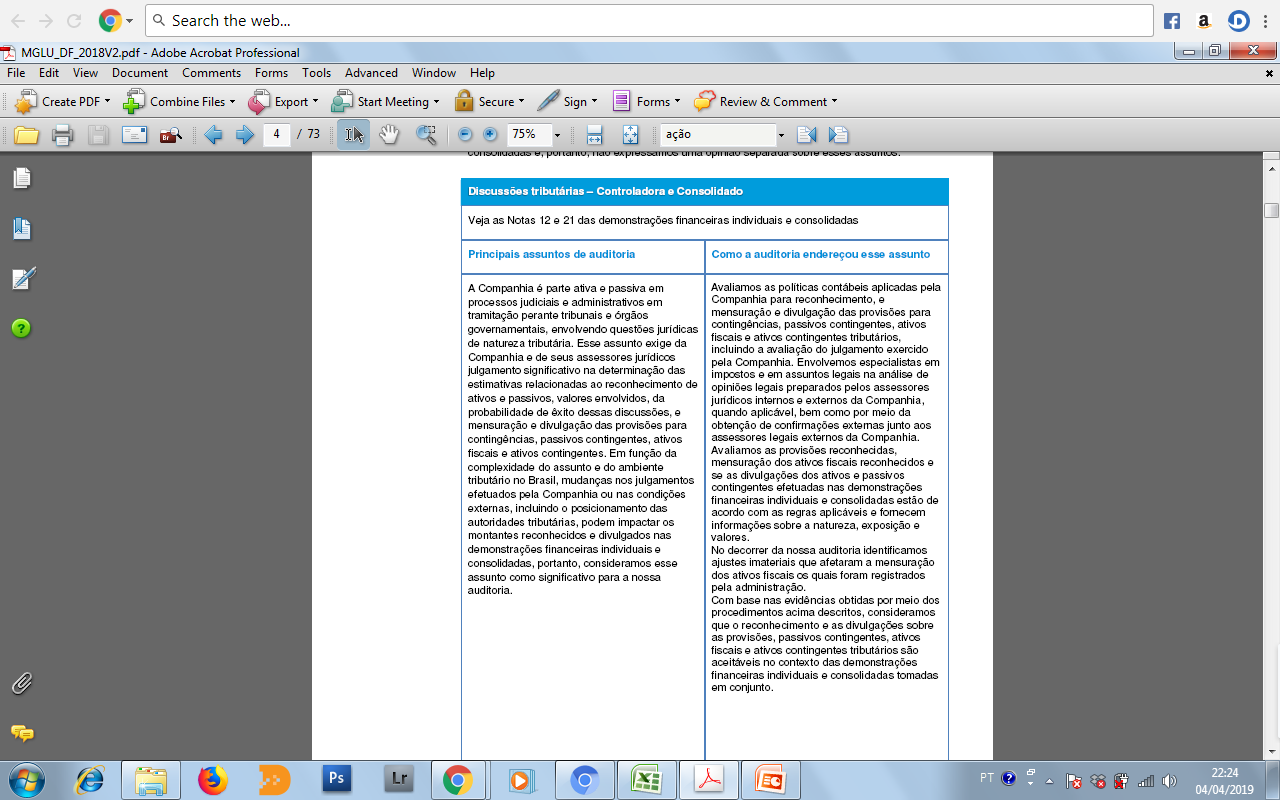 Fonte : Demonstrações Contábeis Magazine Luiza S.A. 31/12/2018 E 2017
PPA auditores externos
Auditoria: KPMG
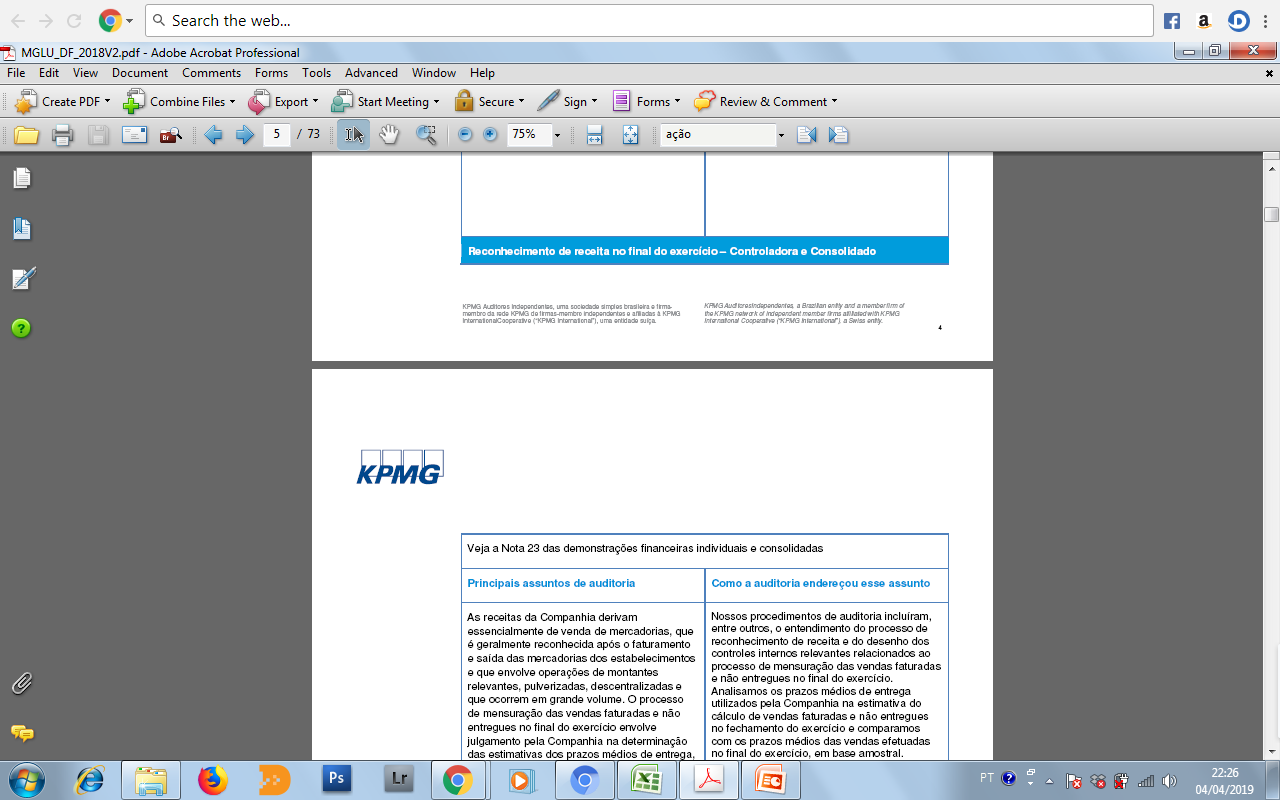 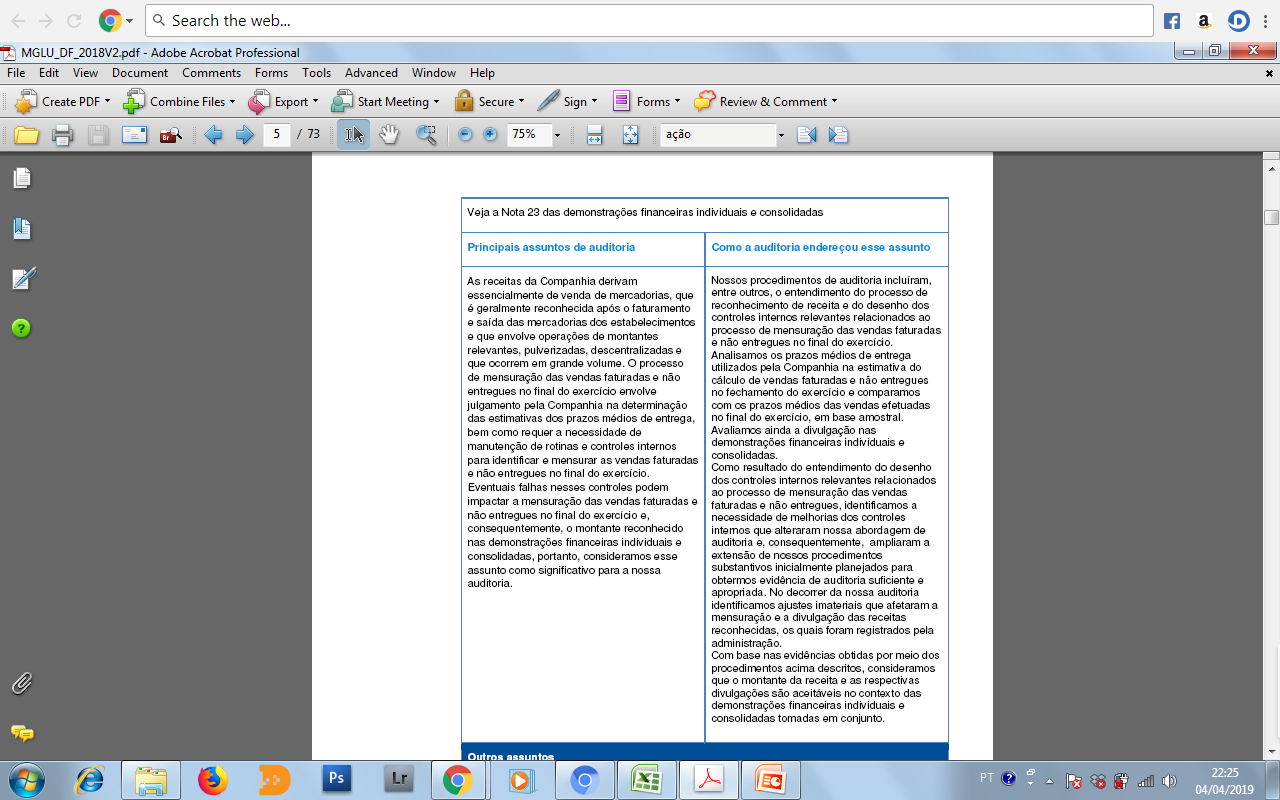 Fonte : Demonstrações Contábeis Magazine Luiza S.A. 31/12/2018 E 2017
O negócio Magazine Luiza
Fonte : Demonstrações Contábeis Magazine Luiza S.A. 31/12/2018 E 2017
Balanço Patrimonial – 
Principais Contas do Ativo
Em milhões
Balanço Patrimonial – 
Principais Contas do Passivo e PL
Em milhões
Fonte : Demonstrações Contábeis Magazine Luiza S.A. 31/12/2018, 2017 e 2016.
Principais contas da DRE
Em milhões
Caixa e equivalente de caixa
Anos: 2016,2017 e 2018
Fonte : Demonstrações Contábeis Magazine Luiza S.A. 31/12/2018, 2017 e 2016.
Contas a receber
Anos: 2016,2017 e 2018
Fonte : Demonstrações Contábeis Magazine Luiza S.A. 31/12/2018, 2017 e 2016.
Análise estoques
Anos: 2016,2017 e 2018
Ampliação de lojas físicas?
Ampliação de lojas online?
Feirão Magazine Luiza?
Fonte : Demonstrações Contábeis Magazine Luiza S.A. 31/12/2018, 2017 e 2016.
Imobilizado e Intangível
Anos: 2016,2017 e 2018
Fonte : Demonstrações Contábeis Magazine Luiza S.A. 31/12/2018, 2017 e 2016.
Imobilizado e Intangível
Anos: 2016,2017 e 2018
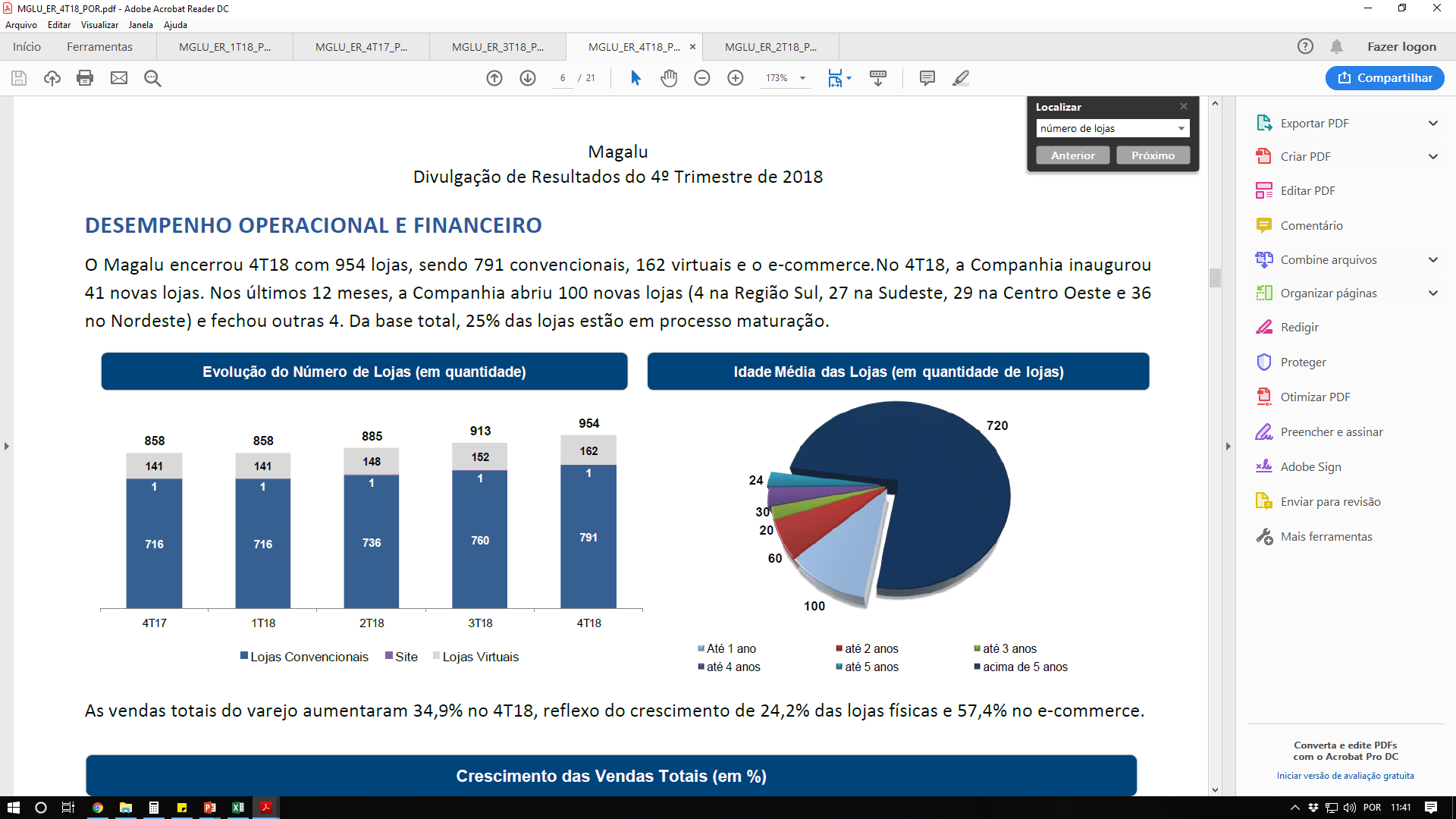 + 75 lojas físicas
+ 21 lojas virtuais
Fornecedores
Anos: 2016,2017 e 2018
Fonte : Demonstrações Contábeis Magazine Luiza S.A. 31/12/2018, 2017 e 2016.
Empréstimos e financiamentos
Anos: 2016,2017 e 2018
Fonte : Demonstrações Contábeis Magazine Luiza S.A. 31/12/2018, 2017 e 2016.
Receitas e despesas financeiras
Anos: 2016,2017 e 2018
Garantia estendida (Segmento Luizaseg) YoY
	1.1) Aumento de 17% receita bruta
	1.2) Diminuição de 11% custo
	1.3) Despesas Operacionais aumentaram 23%
	1.4)LL Diminuiu 20% (3,46 bilhões)
2)Juros de empréstimos e financiamentos:  
	2.1) não contraiu novos empréstimos?
	2.2) quitou empréstimos antigos? liquidação de aproximadamente 35% dos empréstimos (empréstimos vencidos em março e novembro de 2018)
3)Juros de Ant. de Cartão Luiza:
	3.1) Aumentou pagamento com Luizacred?  Aumento de 152% nas contas a receber.
Fonte : Demonstrações Contábeis Magazine Luiza S.A. 31/12/2018, 2017 e 2016.
Receitas e despesas financeiras
Anos: 2016,2017 e 2018
Ampliação de prazo com o Luizacred?
Menores taxas de juros para o cliente no Luizacred?
Novos pontos de divulgação? 
Novas Lojas, logo novos clientes?
Novas parcerias para pontos de divulgação?
Marketing?
Ampliou também o fluxo de caixa do Luizacred?
Fonte : Demonstrações Contábeis Magazine Luiza S.A. 31/12/2018, 2017 e 2016.
Estrutura Operacional e Financeira
Anos: 2016,2017 e 2018
Fonte : Demonstrações Contábeis Magazine Luiza S.A. 31/12/2018, 2017 e 2016.
Capital de giro
Anos: 2016,2017 e 2018
Período - 2018
(A) Aumento Contas a Receber
(A) Aumento Estoques
(P) Aumento Fornecedores
Fonte : Demonstrações Contábeis Magazine Luiza S.A. 31/12/2018, 2017 e 2016.
Capital de giro
Anos: 2016,2017 e 2018
Fonte : Demonstrações Contábeis Magazine Luiza S.A. 31/12/2018, 2017 e 2016.
DRE Resumida
NOPAT
Fonte : Demonstrações Contábeis Magazine Luiza S.A. 31/12/2018, 2017 e 2016.
ROE
Ano: 2018
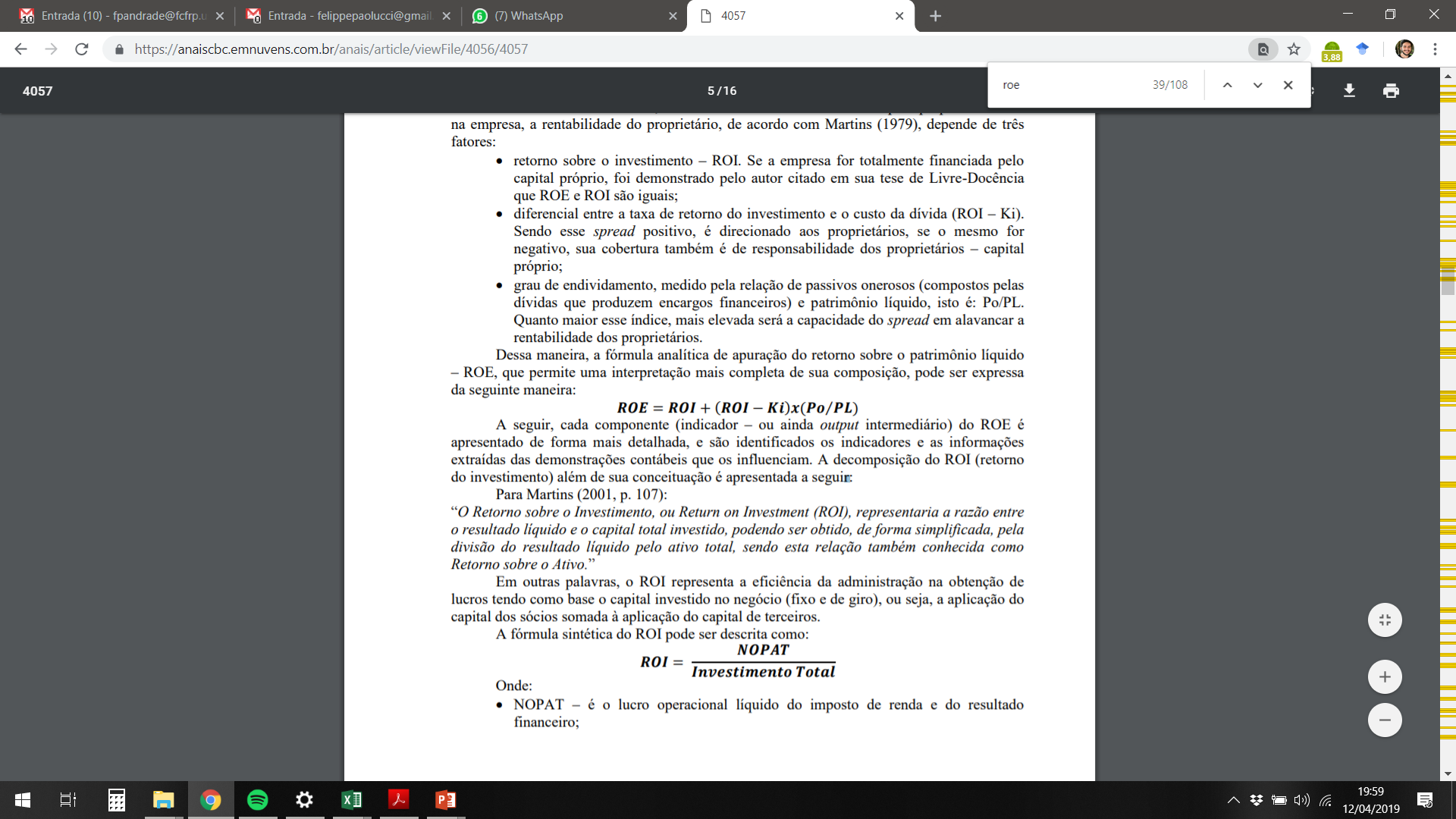 27,2%a.a. = 22,5% + (22,5% – 5,33%) X 0,6/2,2
Rentabilidade do Acionista
Anos: 2016,2017 e 2018
Fonte : Demonstrações Contábeis Magazine Luiza S.A. 31/12/2018, 2017 e 2016.
Demonstração do Valor Adicionado
Anos: 2016,2017 e 2018
Fonte : Demonstrações Contábeis Magazine Luiza S.A. 31/12/2018, 2017 e 2016.
E se Fornecedores forem Passivo Financeiro?
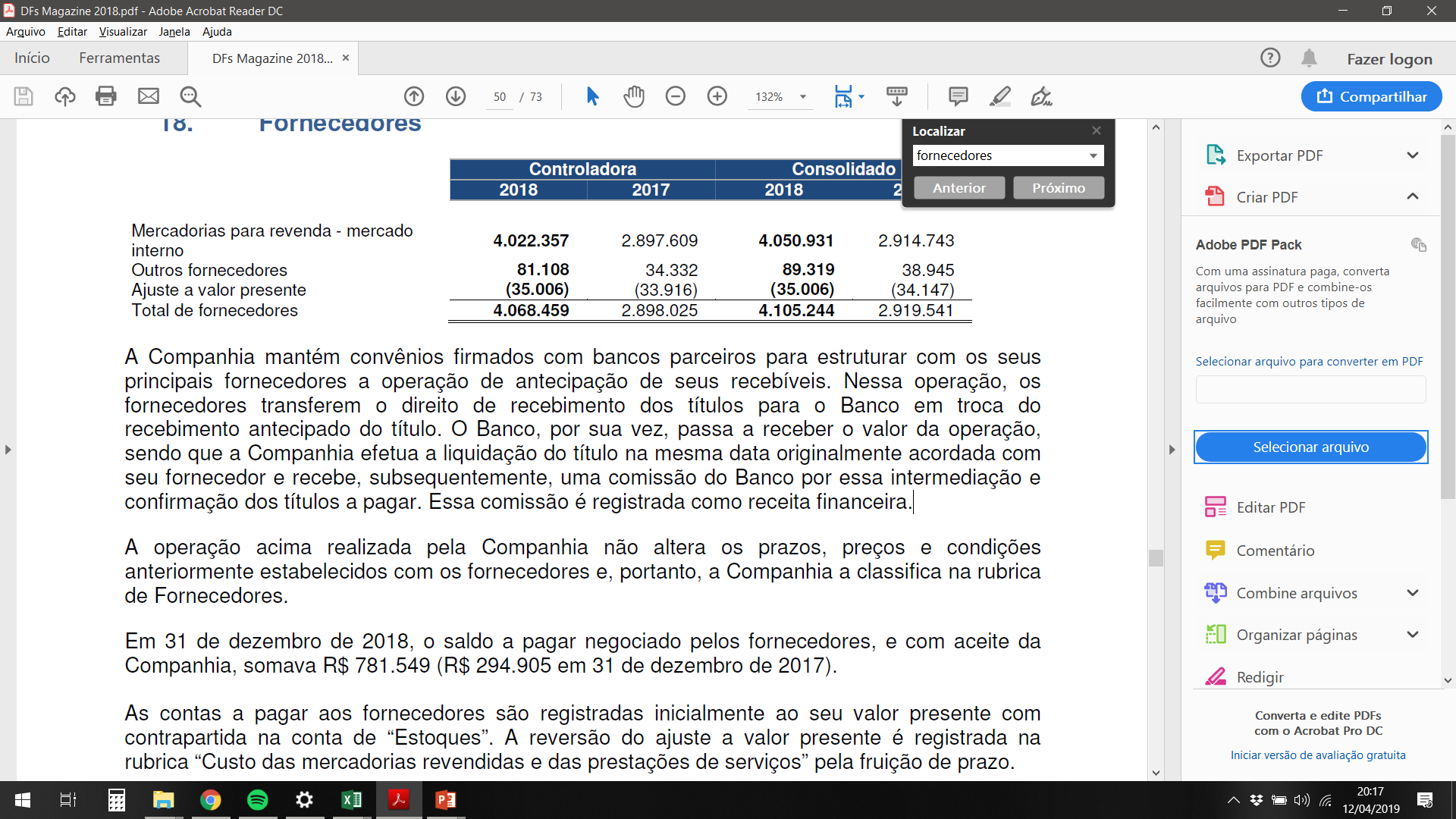 E se Fornecedores forem Passivo Financeiro?
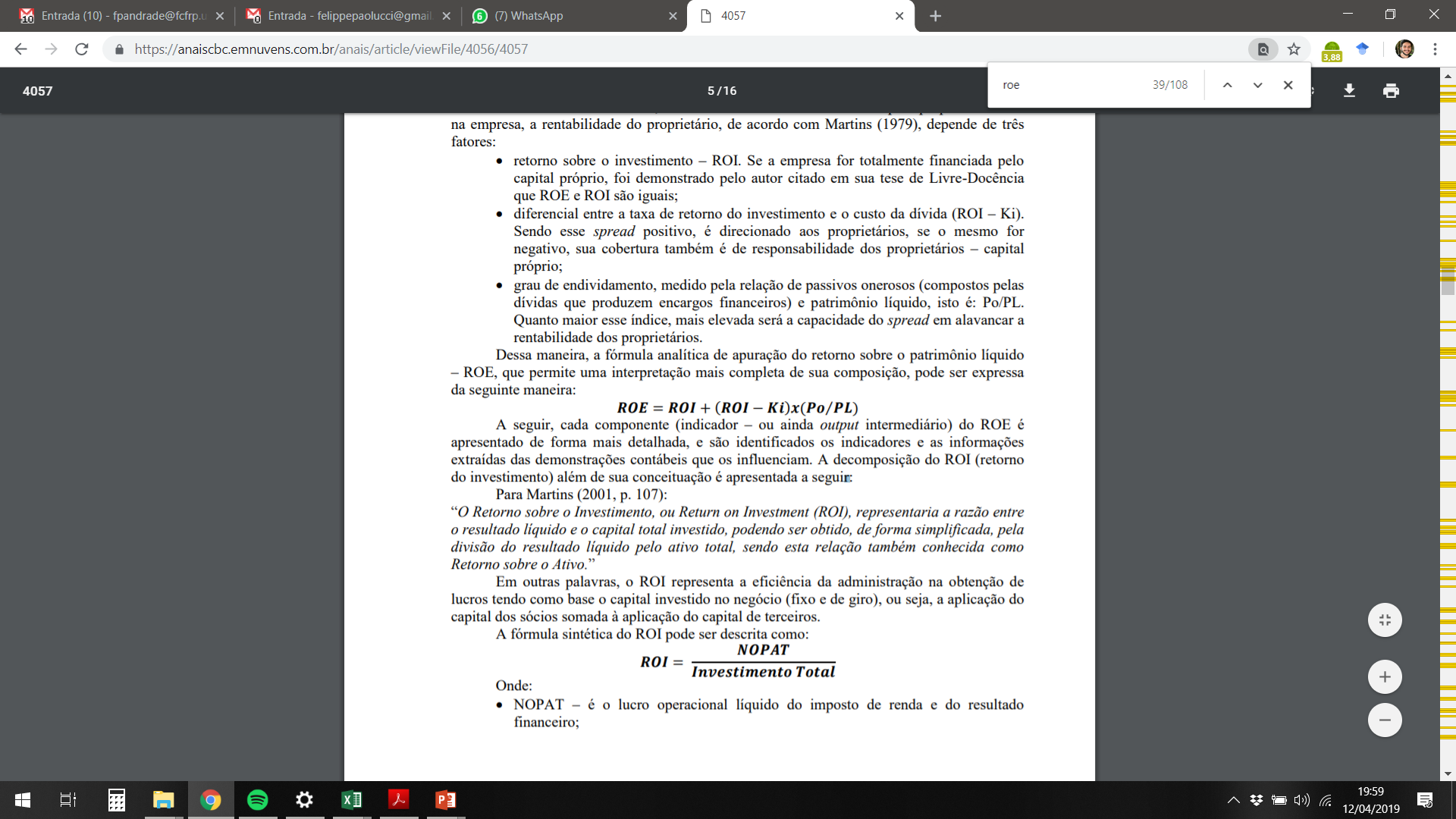 27,2%a.a. = 13,6% + (13,6% – 5,33%) X 3,5/2,2
Economia brasileira
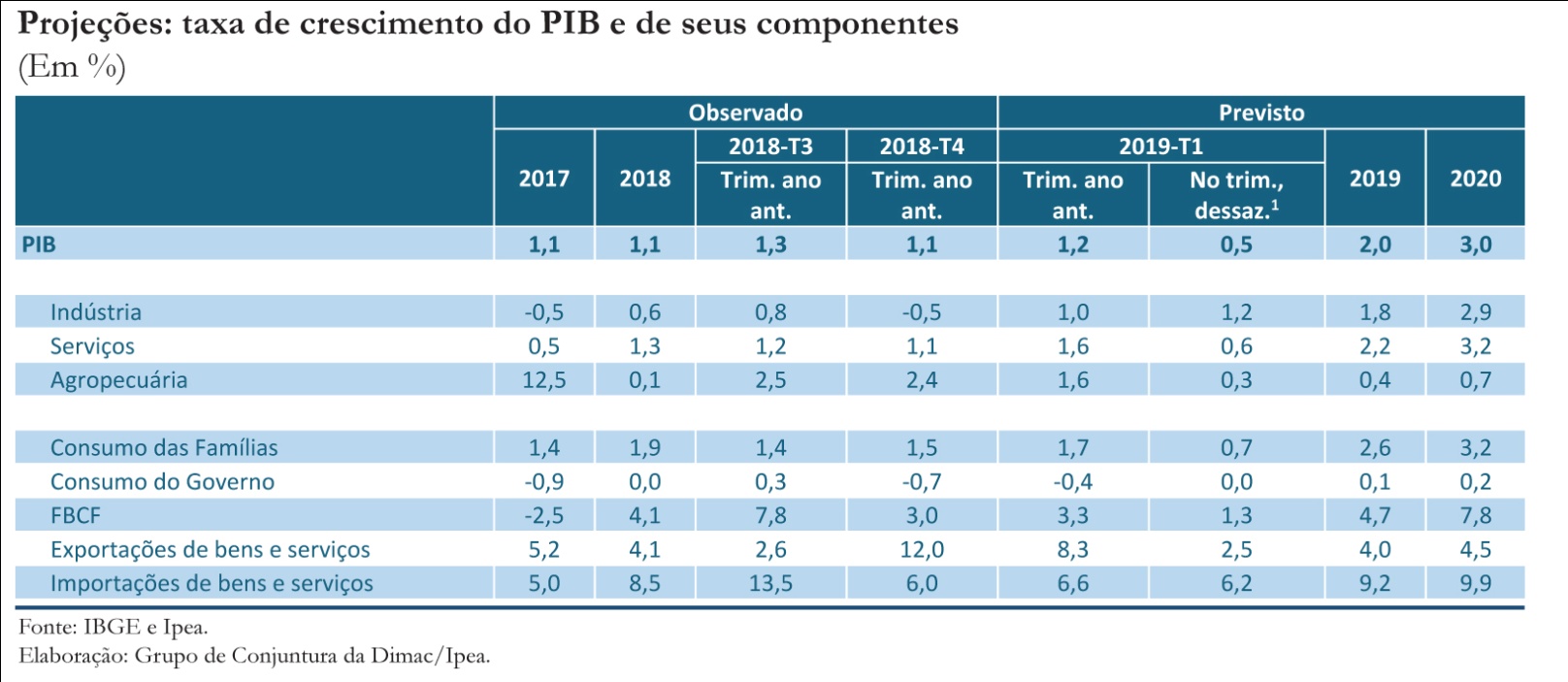 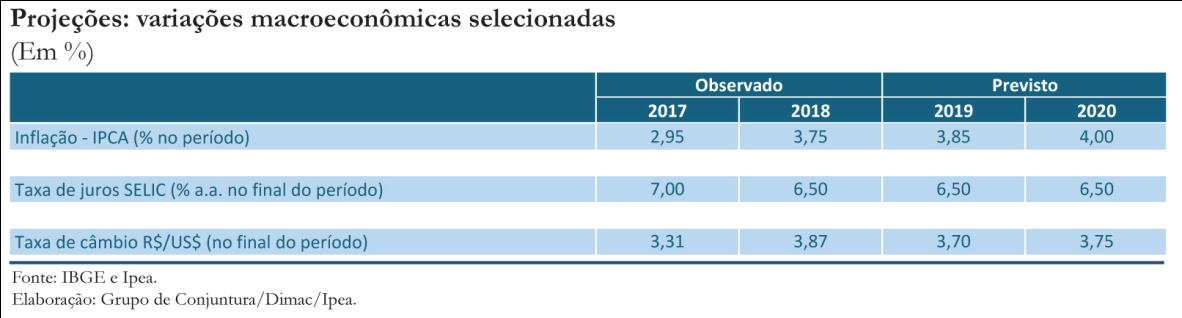 Economia brasileira
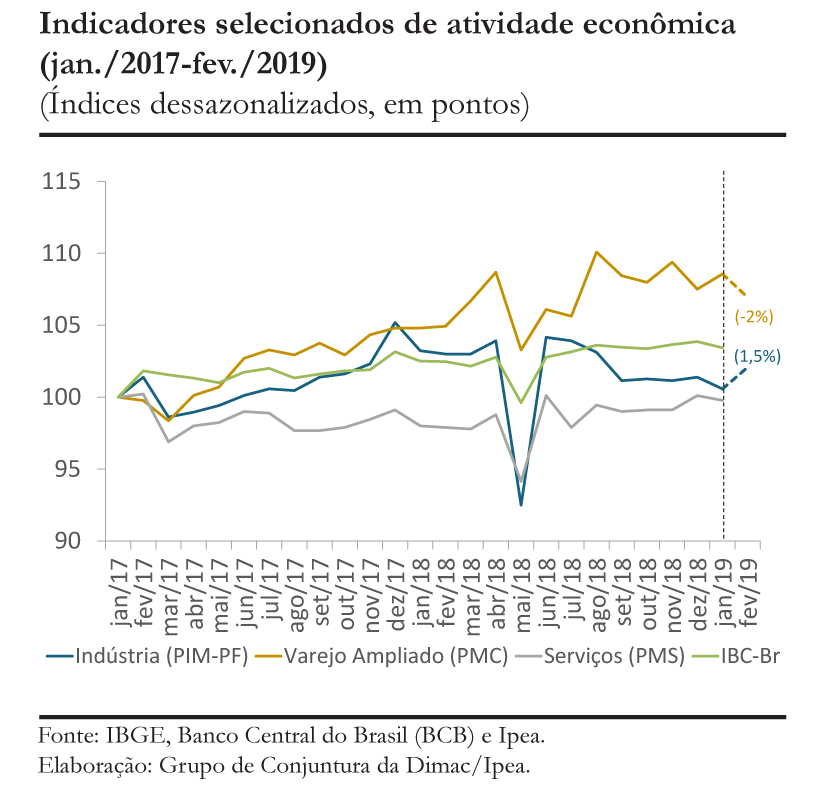 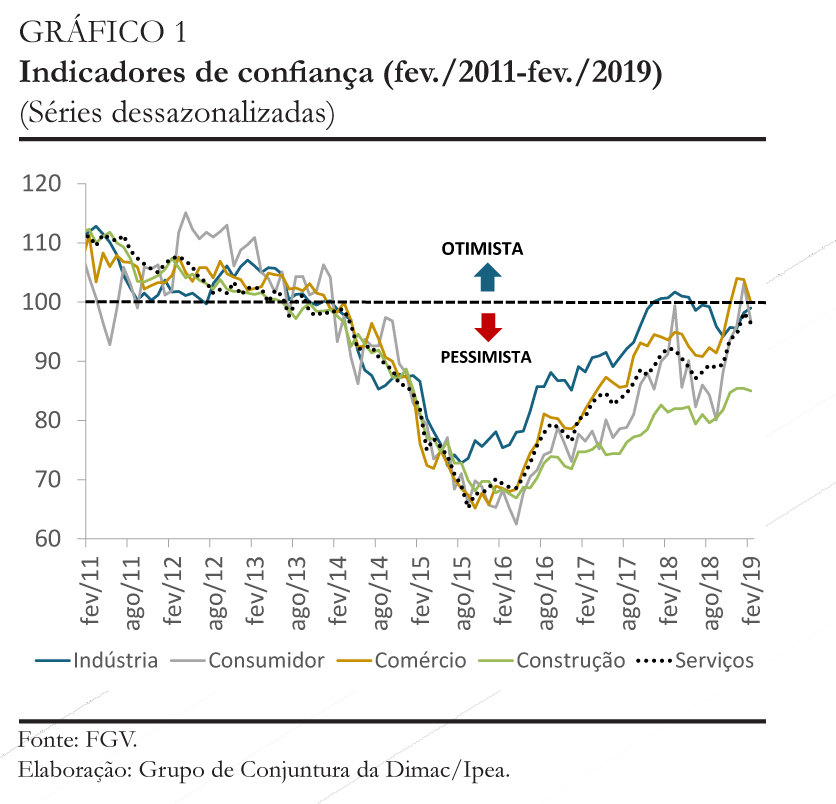 Evolução Ação MGLU3
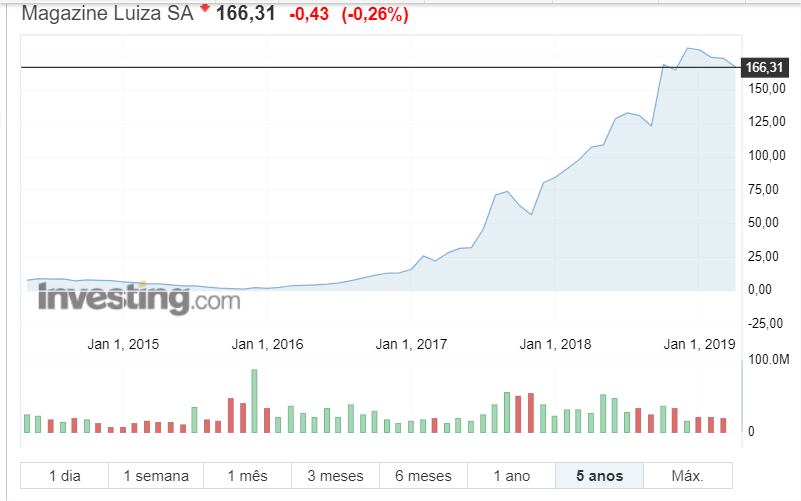 Fonte : Demonstrações Contábeis Magazine Luiza S.A. 31/12/2018, 2017 e 2016.
Decisão
INVESTIR OU 
NÃO INVESTIR?